New Fiscal Rules for Funding Flexibility with Title I, Part A
New Jersey Association of Federal Program Administrators 

Friday, September 23, 2016
Title I, Part A: Uses of Funds What has not changed?
Legislative Purpose (ESSA §1001)   “to provide all children significant opportunity to receive a fair, equitable, and high-quality education, and to close educational achievement gaps.”
Legislative Intent (Part A): Improving Basic Programs Operated by Local Educational Agencies
[Speaker Notes: Title I of the ESSA (the intent)

Title I is first and foremost an instructional program! This should guide uses of funds.]
Title I, Part A: Uses of Funds What has not changed?
Consistent with Uniform Grant Guidance
2 CFR 200.403 Factors affecting allowability of costs
“ costs must meet the following general criteria in order to be allowable under Federal awards:
 . . . Be necessary and reasonable for the performance of the Federal award and be allocable thereto under these principles.
[Speaker Notes: Title I is first and foremost an instructional program! This should guide uses of funds.]
Title I, Part A: Uses of Funds What has not changed?
Uniform Grant Guidance
Critical questions for meeting the “necessary and reasonable” standard
How is the expenditure reasonable and necessary to carry out the intent and purpose of the program?
What need, as identified in the comprehensive needs assessment, does the expenditure address? 
How will the expenditure be evaluated to measure a positive impact on student achievement?
[Speaker Notes: Title I is first and foremost an instructional program! This should guide uses of funds.]
Title I, Part A: Uses of Funds What has not changed?
Uniform Grant Guidance
Critical questions for meeting the “necessary and reasonable” standard

Schoolwide programs: How will the expenditure upgrade the entire educational program, especially for the lowest achieving students?
Targeted Assistance programs: How will the expenditure increase the academic achievement of the school’s lowest performing students?
[Speaker Notes: Title I is first and foremost an instructional program! This should guide uses of funds.]
Uses of Title I FundsNew ESSA Language
Counseling, 
School-based mental health programs
Mentoring services
Strategies to improve students’ skills outside the academic subject areas; 
Schoolwide tiered model: to prevent and address problem behavior, early intervening services (IDEA coordination
[Speaker Notes: Applies to Schoolwide and Targeted Assistance programs.]
Uses of Title I FundsNew ESSA Language
Preparation for and awareness of postsecondary education and the workforce opportunities (CTE)
Advanced Placement, International Baccalaureate exams (preparation for, test fees) 
Dual or concurrent enrollment, or early college high schools
Supplement Not Supplant 2017-2018
SEC. 1118. (20 U.S.C. 6321) FISCAL REQUIREMENTS
(3) SPECIAL RULE.—No local educational agency shall be
required to—
(A) identify that an individual cost or service supported
under this part is supplemental; or
(B) provide services under this part through a particular
instructional method or in a particular instructional
setting in order to demonstrate such agency’s compliance
with paragraph (1).

What does this mean?
Supplement Not Supplant
Getting there on final interpretation – Proposed Regulations
https://www.federalregister.gov/documents/2016/09/06/2016-20989/title-i-improving-the-academic-achievement-of-the-disadvantaged-supplement-not-supplant 

Not Final Regulations yet – Open for Comments
	Comment period ends November 07, 2016
Supplement Not Supplant 2017-2018
Three presumptions of supplanting no longer apply: 
The district used the Title I funds to provide services that the district was required to make available under federal, state, or local law.

The district used Title I funds to provide services it provided with state/local funds in the prior year(s).

The district used Title I funds to provide services for Title I students that it provided with state/local funds for non-Title I students.
Supplement Not Supplant 2017-2018
Programs and services do not have to be supplemental 
Funds are supplemental
In essence, supplement not supplant becomes a mathematical formula
Supplement Not SupplantThe Mathematical Formula
Four Choices Proposed
Allocate funds to schools based on student characteristics
Allocating State/Local Funds based on (Average Costs of Personnel x Staff) and Supplies based on District Average x Students
Based on State Compliance Test
Other (Like Comparability Rules) – 95% of Non-Funded Schools
[Speaker Notes: New Jersey may limit choices]
Supplement Not SupplantThe Mathematical Formula
Flexibility Similar to Comparability
District Wide or Grade Span Basis
Single Attendance Area Excluded
Title I-like program excluded
District Wide Activities Excluded (Huh – Never defined prior)
Supplement Not Supplant The Mathematical Formula
Timelines

Methodology by 2018-2019
Must meet by 2019-2020

In the Interim, Hold Tight
ESSA Resources
USDE ESSA Resources Page
http://www2.ed.gov/policy/elsec/leg/essa/index.html 
Uniform  Grant Guidance 
http://www.ecfr.gov/cgi-bin/text-idx?SID=f03d83ff0389d71fec561f713fe1b69b&mc=true&node=pt2.1.200&rgn=div5 
EDGAR 
http://www.ed.gov/policy/fund/reg/edgarReg/edgar.html
Every Student Succeeds Act (ESSA)
http://legcounsel.house.gov/Comps/Elementary%20And%20Secondary%20Education%20Act%20Of%201965.pdf
New Jersey Department of Education ESSA Web page:
http://www.state.nj.us/education/ESSA/
Thank You!
essa@doe.state.nj.us
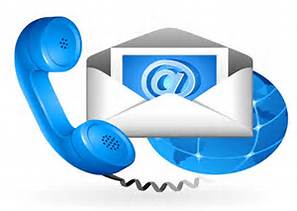